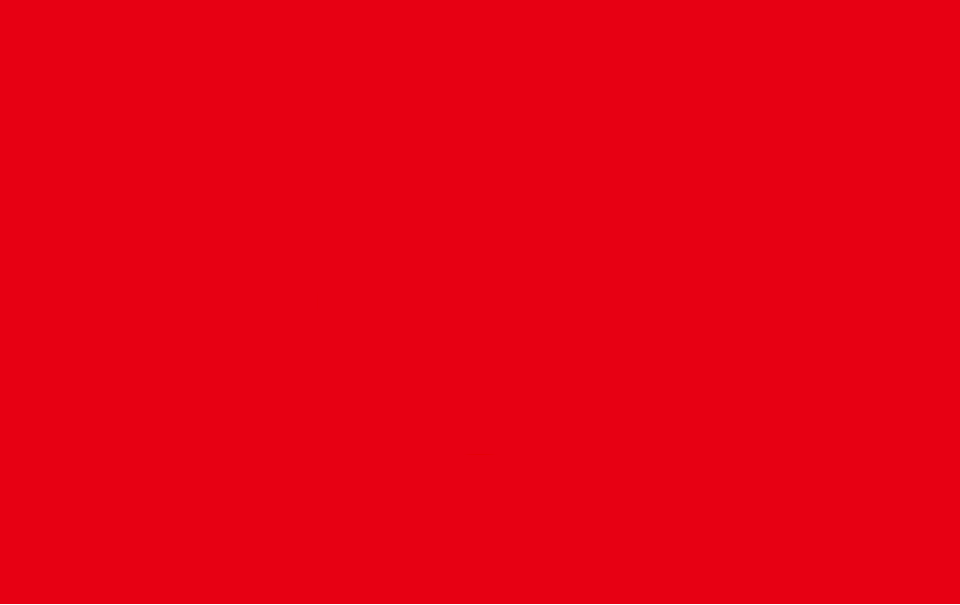 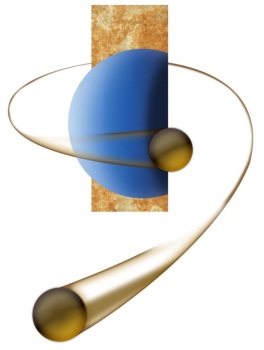 Groupe CIOA
Franchise dans les pays émergents
Web corporate : www.cioa.com 
Marketplace : www.golden-trade.com
Tel 33(0)4 94 14 12 40 – Fax : Tel 33(0)4 94 14 12 41 –mél :  llucide@cioa.com
Votre enseigne en Afrique Noire
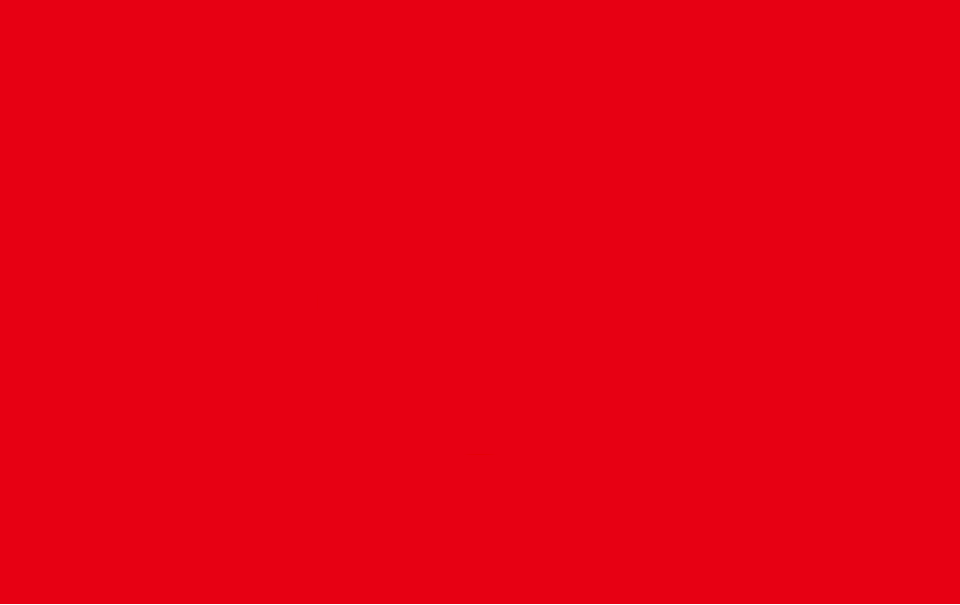 CIOA ?
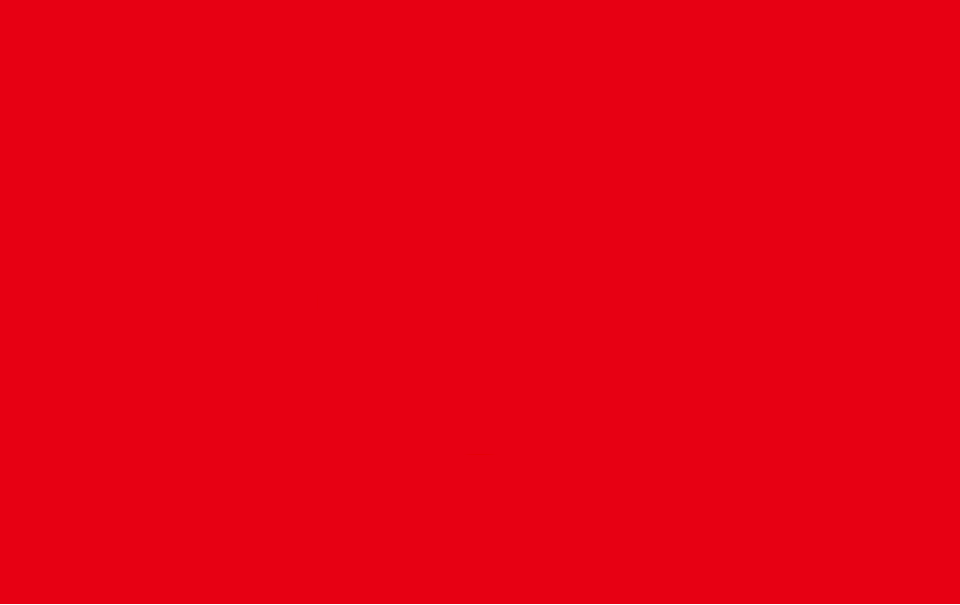 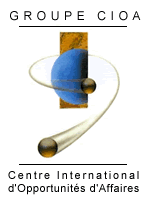 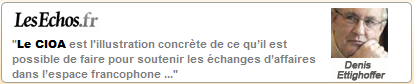 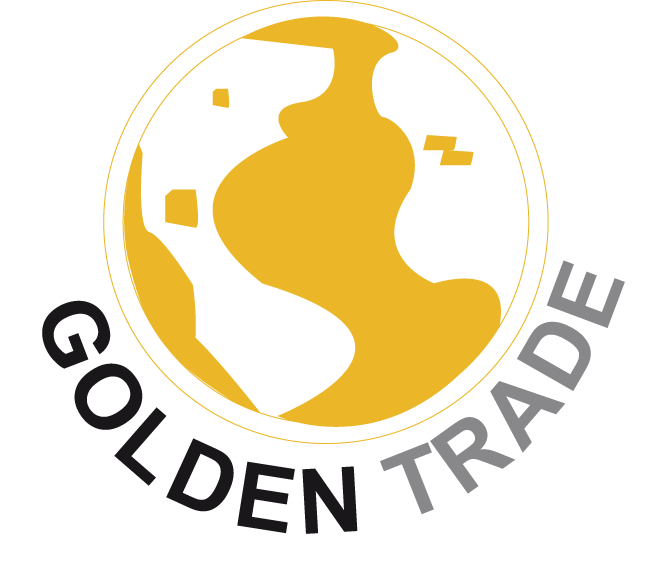 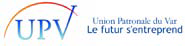 1994 : lancement du Réseau CIOA
Développement d’un système de facilitation d’affaires collaboratif pour TPE/PME

Offre : Accompagnement au changement 
Solutions de développement international
Systèmes d’information collaboratifs 
Solutions de développement commercial 
 

Programme franchise lancé en 2011
25 franchisés  en Afrique 
Objectif 2016 : 150
2014 : marque blanche pour unions patronales, agences de développement, collectivités locales
‘’Avec son concept exclusif, le CIOA a inventé
‘l’import export pour les nuls’ …‘’
Thierry BALAZUC, Secrétaire général de l’Union Patronale du Var
"Le CIOA a créé un véritable système intégré pour le développement des pays du Sud" 
(Henri HOGBE NLEND, mathématicien, ancien ministre  camerounais, co-fondateur de l'Association Africaine pour l'Avancement des Sciences et des Techniques, de l'Académie africaine des sciences et de l'Académie des sciences du Cameroun. Titulaire d'une chaire de mathématiques à l'université de Bordeaux).
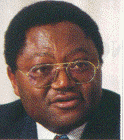 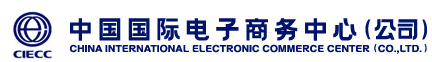 " Le CIECC se félicite du partenariat avec le CIOA, qui fait preuve de grand dynamisme dans les relations franco -chinoises« .
Shang Xiao Yue, Ministère du Commerce de Chine
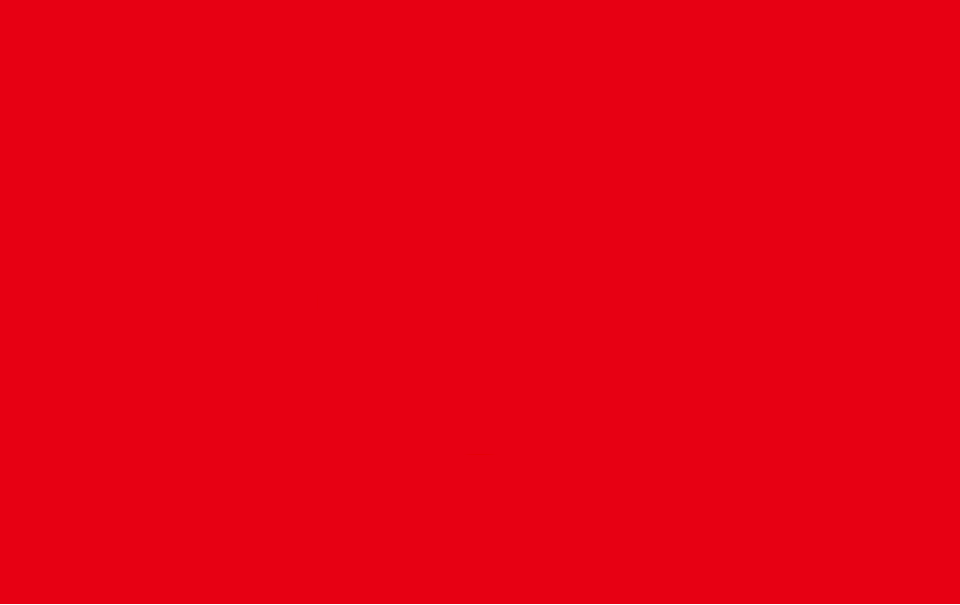 LA GLOBALISATION POUR LES NULS !
Offrir sur notre plateforme de commerce collaboratif des fonctionnalités favorisant l’interaction entre TPE/PME, pour trouver, négocier, acheter, vendre, à une échelle internationale.

Développer des services de facilitation d’affaires diversifiés pour augmenter les flux commerciaux et exploiter une ‘autoroute à péage’ générant des revenus récurrents en abonnements,  services, commissions, redevances.

Mutualiser des ressources et  expérimenter de nouvelles relations d’affaires pour contribuer au développement humain sans frontière.
Interconnecter les acteurs du développement
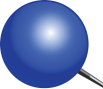 Plateforme internationale
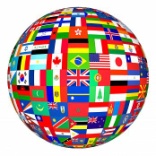 Agences de développement
Agences de développement
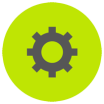 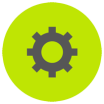 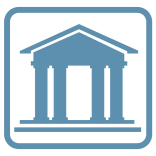 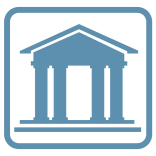 Collectivités locales
Collectivités locales
*BUSINESS WATCHER est l’agent de veille qui rapproche en permanence les besoins compatibles des usagers de notre plateforme collaborative.
BUSINESS WATCHER*
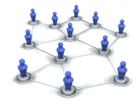 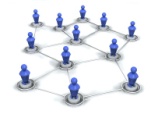 Groupements
Groupements
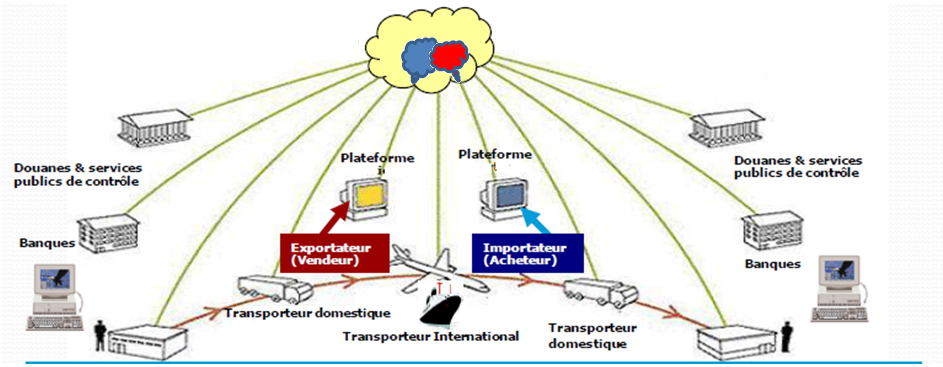 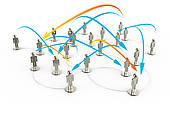 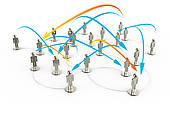 Prestataires
Prestataires
Pays B
Pays A
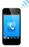 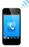 PAR DES SOLUTIONS OPERATIONNELLES INTEGRANT  LES RESSOURCES, L’AUDIENCE, LES SERVICES POUR :  
INTERNATIONALISATION
SOURCING
DEVELOPPEMENT COMMERCIAL
ACCOMPAGNEMENT AU CHANGEMENT
SECURISATION DE  TRANSACTIONS 
TECHNOLOGIES  & BUSINESS NUMERIQUES
E-COLLABORATION
PARTENARIAT
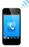 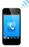 Entrepôt
Entrepôt
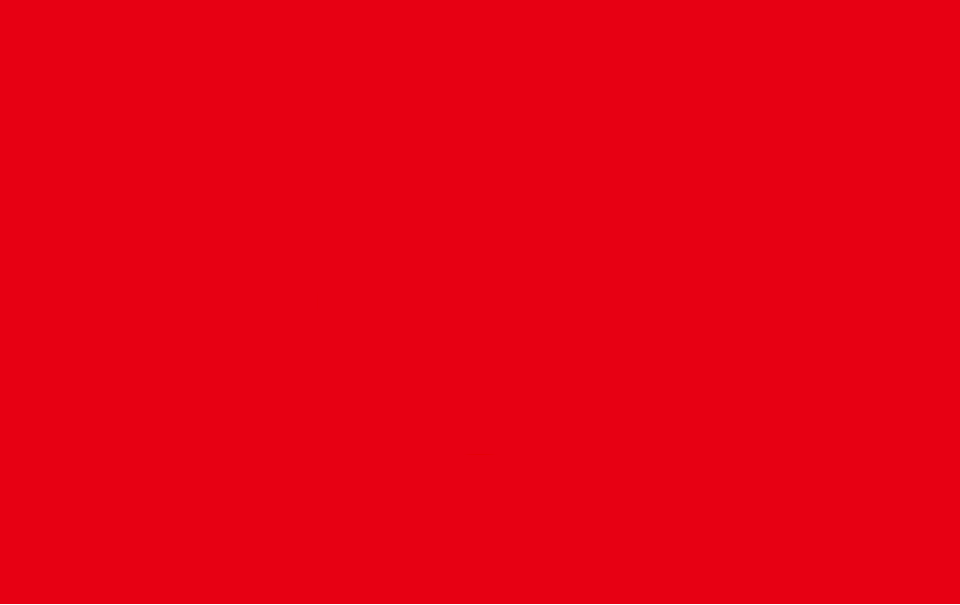 Interconnecter les écosystèmes
La plateforme collaborative CIOA permet la création d’écosystèmes  interconnectés
 
Chaque écosystème est structuré pour :
Mettre en réseau les acteurs du développement
Doter les corps intermédiaires d’outils pour fédérer les entreprises 
Mettre en réseau les entreprises et leurs fournir des ressources mutualisées  et du support.
Ecosystème Région  1
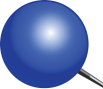 Réseau Global
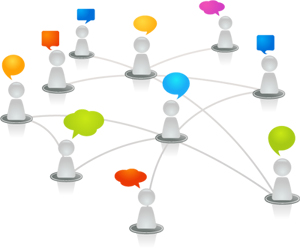 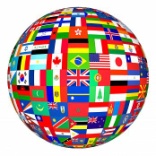 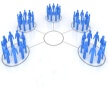 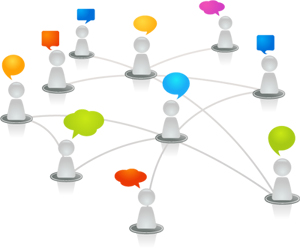 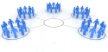 Ecosystème Région  2
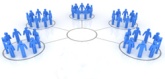 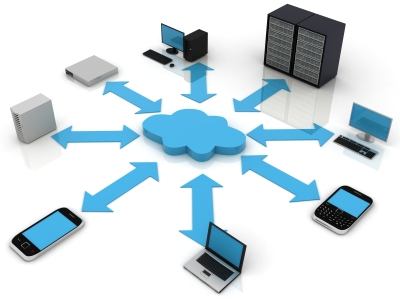 Ecosystème du Franchisé
Ecosystème Région  3
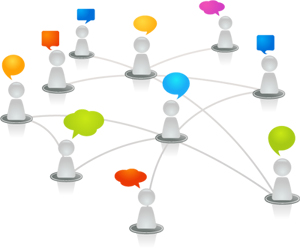 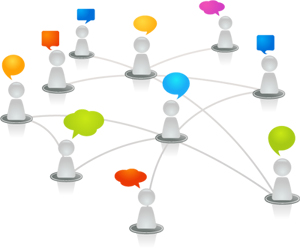 Incubateur
Collectivités locale
Syndicat patronal
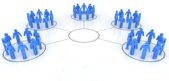 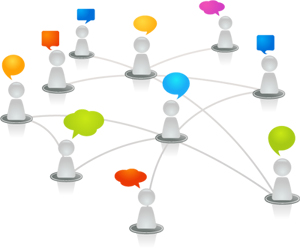 Corps intermédiaires
Courtier
RESEAU PAYS
Ecosystème thématique 1
Agences de développement
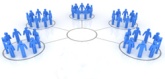 Exploitation directe du Franchisé
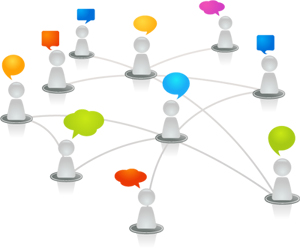 Ecosystème d’Entreprises
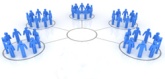 Son réseau d’Entreprises
Ecosystème thématique 2
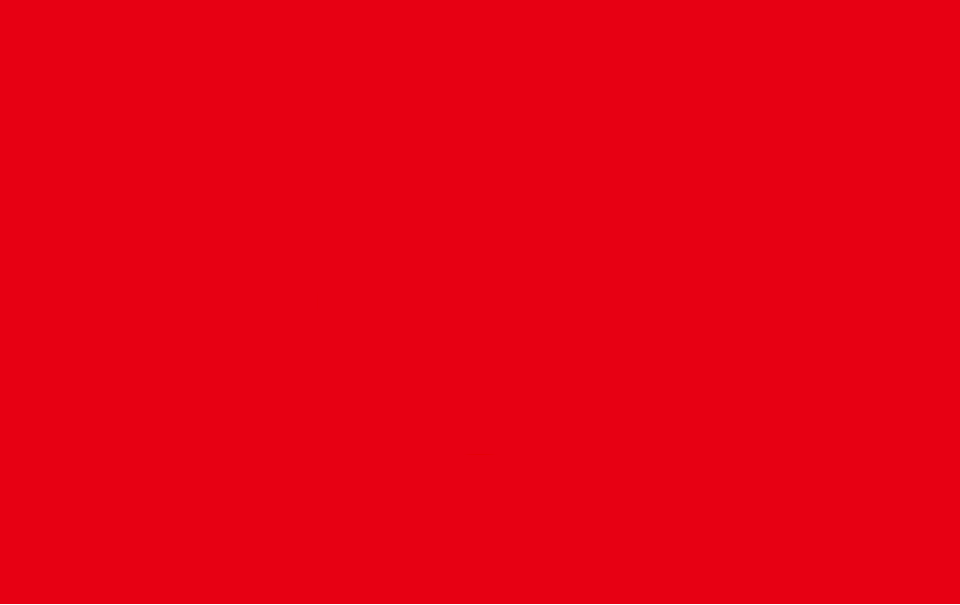 Votre enseigne en Afrique ?
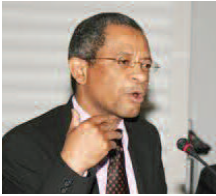 3ème congrès des Franchiseurs et des Directeurs de Réseaux organisé par le CEDRE le mercredi 29 janvier 2014
Léon LUCIDE, 
Président du CIOA
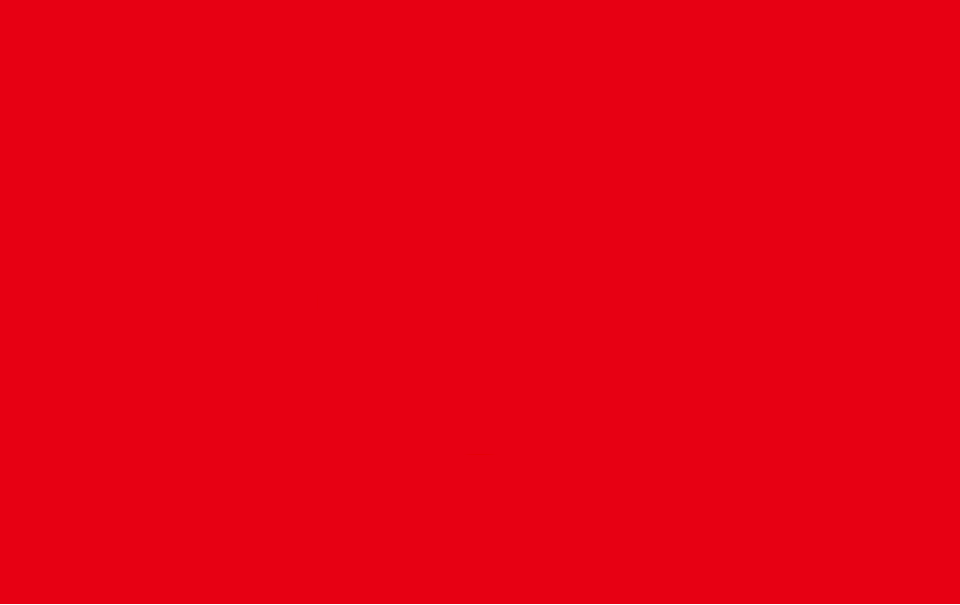 La Franchise en Afrique
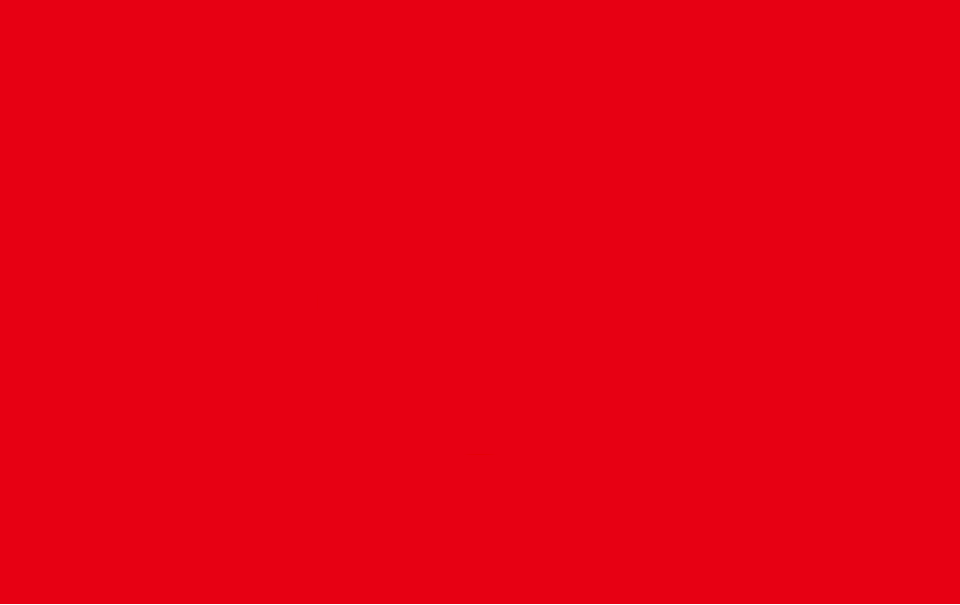 La Franchise en Afrique
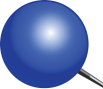 Facteurs porteurs
Marché
Cadre légal
Environnement socio-éco
Le marché est  mur
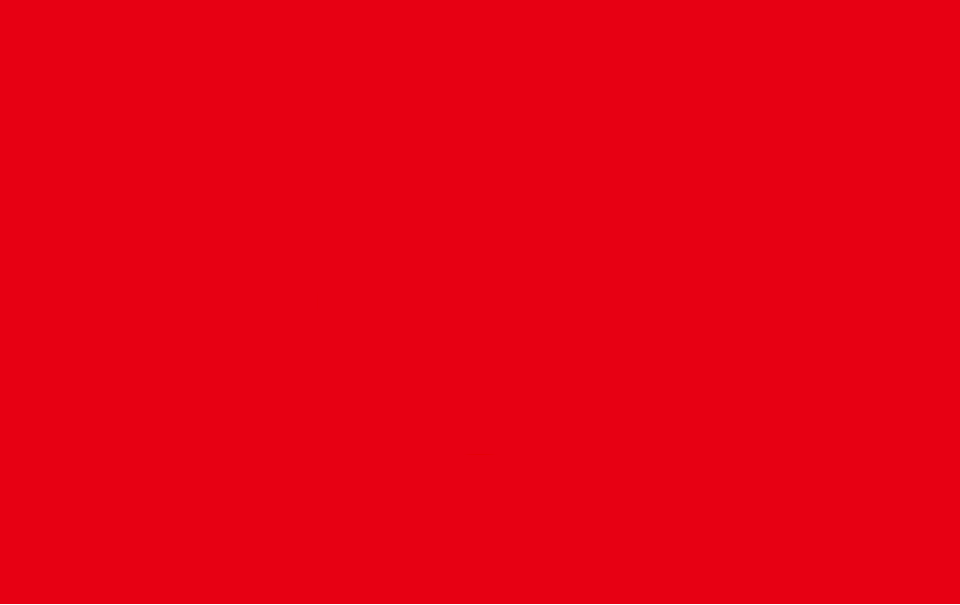 La Franchise en Afrique
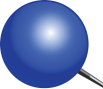 Facteurs porteurs
Marché
Cadre légal
Environnement socio-éco
Une sécurité juridique qui progresse à grand pas
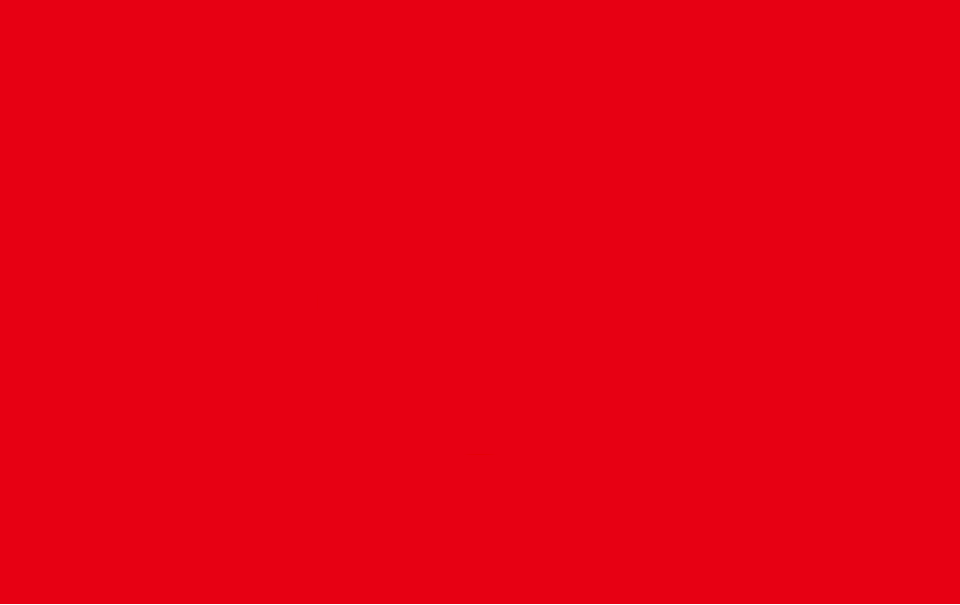 La Franchise en Afrique
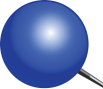 Facteurs porteurs
Marché
Cadre légal
Environnement socio-éco
Un potentiel extraordinaire  à exploiter
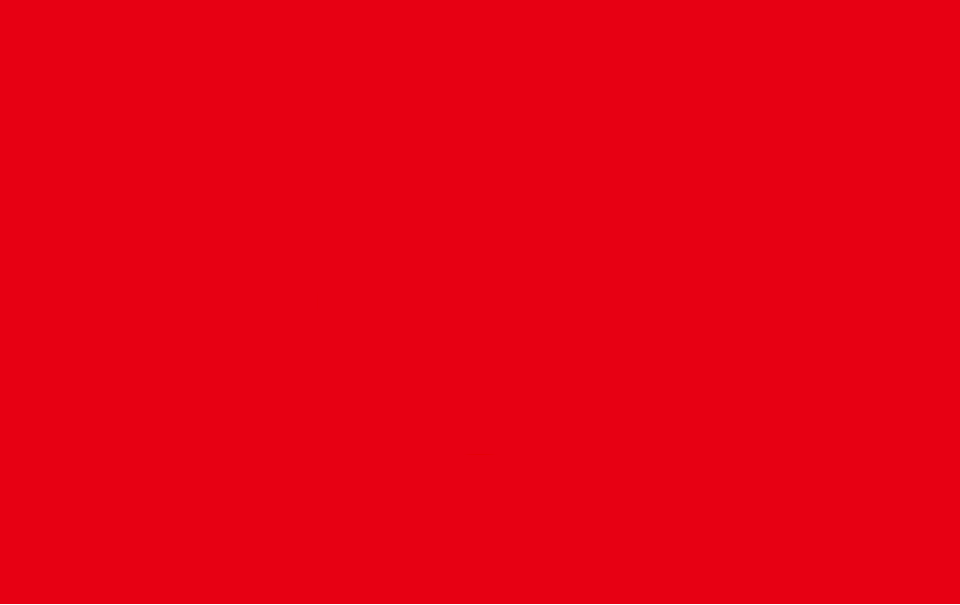 La Franchise en Afrique
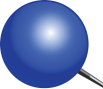 Facteurs contingents
Humains
Lourdeurs Administratives
Logistiques
Il s’agit d’adapter les prévisionnels d’exploitation. 

Ces contingences  à surmonter sont des  barrières d’entrée pour tout nouvel arrivant.
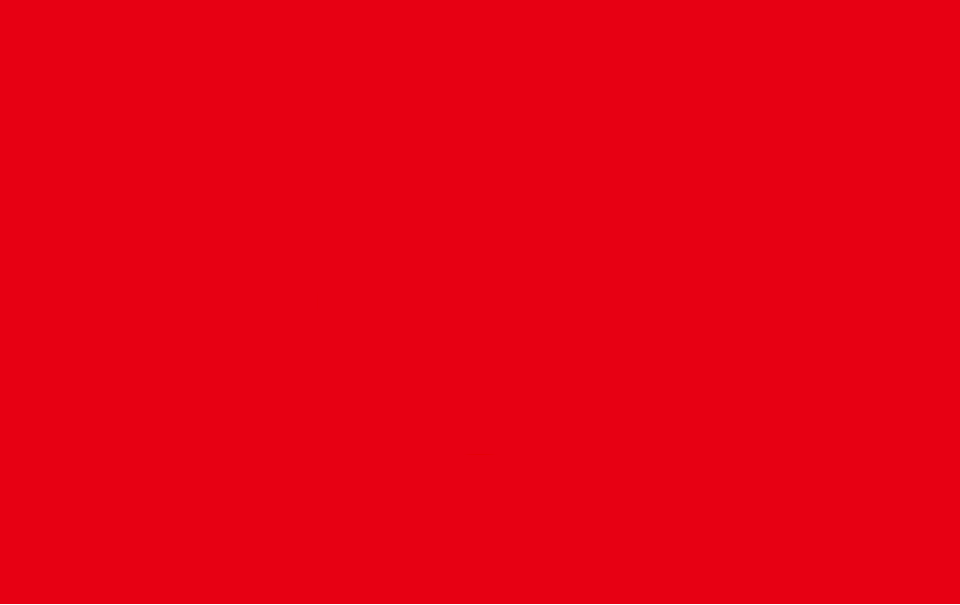 La Franchise en Afrique
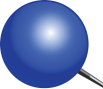 Facteurs contingents
Humaines
Lourdeurs Administratives
Logistiques
Il convient d’apprendre la patience et ne pas attendre que tout soit comme chez soit !
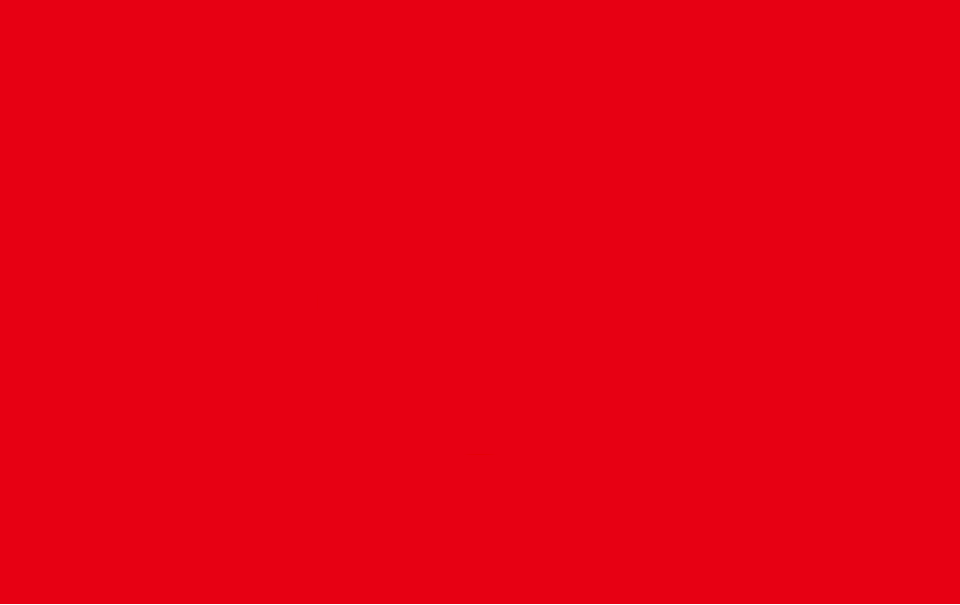 La Franchise en Afrique
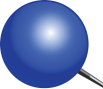 Facteurs contingents
Humaines
Lourdeurs Administratives
Environnement
L’occidental doit comprendre qu’il ne peut pas refaçonner le monde à sa façon. Il doit composer avec ces pays émergents . 
Il faut connaître les règles du jeu !
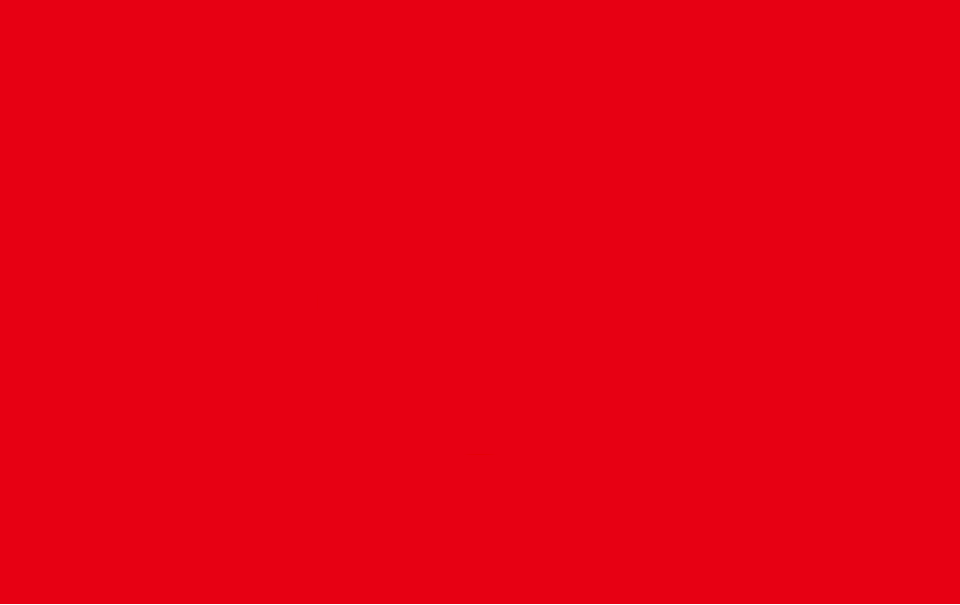 La Franchise en Afrique
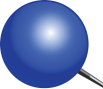 Ne Contourner ces règles que si vous êtes prêt à en assurer les  risques et périls !
Stratégies Gagnantes
Les préalables
Implantation
Ce que CIOA peut faire pour vous
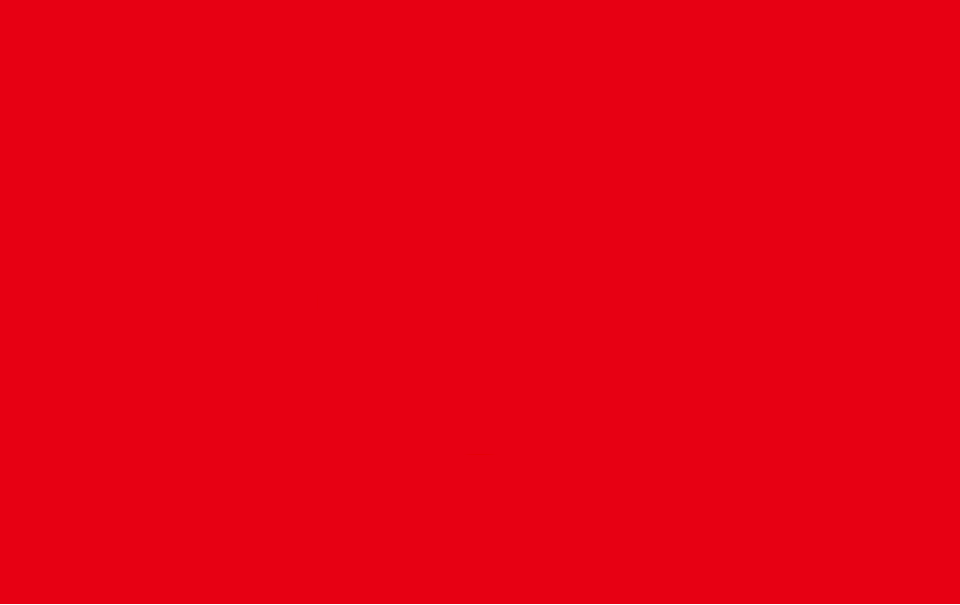 La Franchise en Afrique
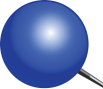 Le potentiel de croissance d’un réseau va de pair avec la croissance de l’économie.
 
Avec des croissances à 2 chiffres, les marchés d’Afrique deviennent  une terre de salut pour les gazelles du Nord qui souffre dans un savane ou les sources se tarissent !
Stratégies Gagnantes
Les préalables
Implantation
Ce que CIOA peut faire pour vous
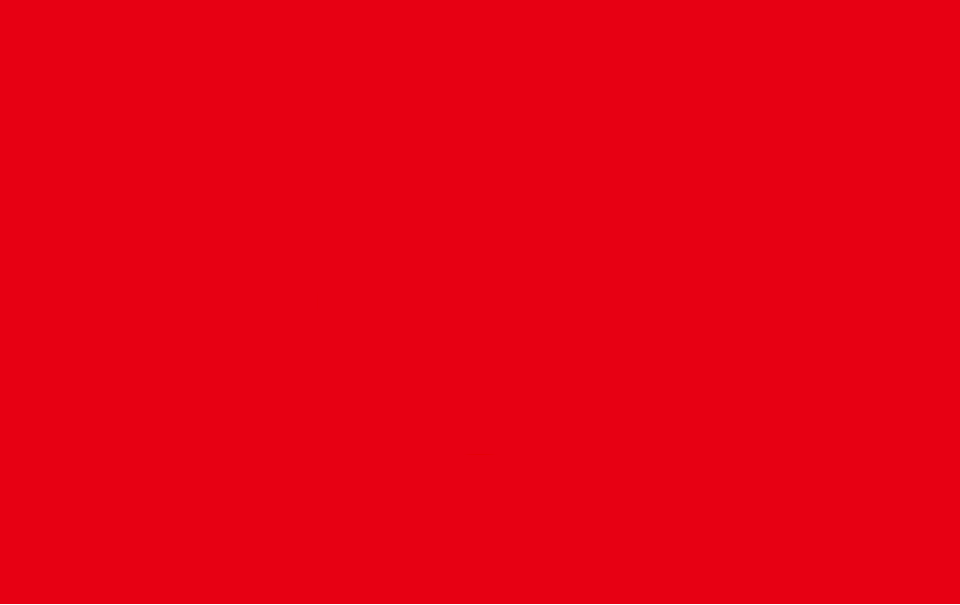 La Franchise en Afrique
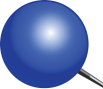 Avec :
Notre  unique combinaison de technologies de pointe, moyens de construction, réseaux, expertises pluridisciplinaires…
CIOA vous est votre partenaire idéal pour  votre implantation sur le continent Africain.
Stratégies Gagnantes
Les préalables
Implantation
Ce que CIOA peut faire pour vous